HTML TABLE
Khafiizh Hastuti
Objectives
HTML Tables
Borders, No Borders
Heading in Table
Cells Spanning Multiple Column
Cell Padding
Cell Spacing
Table Background
Aligning Cell Content
HTML Tables
Table pada HTML meliputi :
<table> tag
<tr> tag
<td> tag
<table border=“1”>
     <tr>
	<td>NIM</td>
	<td>Name</td>
      </tr>
      <tr>
	<td>A11</td>
	<td>Name</td>
       </tr>
</table>
HTML Tables
tr
1 <tr> terdiri dari 3 <td>
Berapa tr ?
Berapa td ?
Latihan
Tabel 1 




Tabel 2



Tabel 3
Border
Border table pada HTML  menggunakan tag border
<table border=“1”>
     <tr>
	<td>NIM</td>
	<td>Name</td>
      </tr>
      <tr>
	<td>A11</td>
	<td>Name</td>
       </tr>
</table>
No Border
No Border table pada HTML  menggunakan tag 
	border = 0 atau Tanpa Menyertakan Border
<table border=“0”>
     <tr>
	<td>NIM</td>
	<td>Name</td>
      </tr>
      <tr>
	<td>A11</td>
	<td>Name</td>
       </tr>
</table>
Latihan
Buat identitas menggunakan tabel
BIODATA MAHASISWA UDINUS
Photo
Table
Heading in Table
Heading pada table menggunakan tag <th>
<table border=“1”>
     <th>NIM</th>
     <th>Name</th>
      <tr>
	<td>A11</td>
	<td>Name</td>
       </tr>
</table>
Cells Spanning Multiple Column
<table border=“0”>
     <tr>
	<td>Name</td>
	<td colspan=“2”>Games</td>
      </tr>
      <tr>
	<td>Russell</td>
	<td>Clash Of Clans</td>
	<td>Candy Crush Saga</td>
       </tr>
</table>
Bagaimana melakukan span pada table ?
Span pada table didefinisikan dengan tag colspan / rowspan
Latihan
Buat table dibawah ini
Cell Padding & Cell Spacing
Digunakan untuk membuat jarak antar cell
Menggunakan tag cellpadding / cellspacing
<table border=“1” cellpadding=“10”>
     <th>NIM</th>
     <th>Name</th>
      <tr>
	<td>A11</td>
	<td>Name</td>
       </tr>
</table>
Cell Padding & Cell Spacing
Digunakan untuk membuat jarak antar cell
Menggunakan tag cellpadding / cellspacing
<table border=“1” cellspacing=“10”>
     <th>NIM</th>
     <th>Name</th>
      <tr>
	<td>A11</td>
	<td>Name</td>
       </tr>
</table>
Table Background
Memberikan background pada tabel seperti background warna atau gambar
<table border=“1” bgcolor=“yellow”>
     <th>NIM</th>
     <th>Name</th>
      <tr>
	<td>A11</td>
	<td>Name</td>
       </tr>
</table>
Table Background
Memberikan background pada tabel seperti background warna atau gambar
<table border=“1” background=“koala.jpg”>
     <th>NIM</th>
     <th>Name</th>
      <tr>
	<td>A11</td>
	<td>Name</td>
       </tr>
</table>
Alligning Cell Content
Menerapkan align pada table
Align : left, right, center
<table border=“1” bgcolor=“yellow”>
     <tr>
     <td align=“center”>NIM</td>
     <td align=“center”>Name</td>
      </tr> 	
      <tr>
	<td align=“left”>A11</td>
	<td align=“left”>Name</td>
       </tr>
</table>
Latihan
Buat table dibawah ini
Latihan
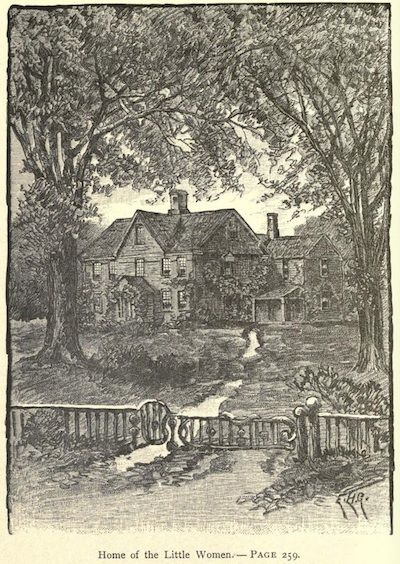 Latihan
Latihan
Buat table dibawah ini